Building Line of Business and Cross Platform Apps with Mobile Services
Chris Risner & Donna Malayeri
Evangelist & Program Manager
3-622
Agenda
Mobile Services
Offline
Going Cross Platform
Active Directory
Push Notifications
On-Premise Connectivity
What is Mobile Services?
Mobile Services
Identity
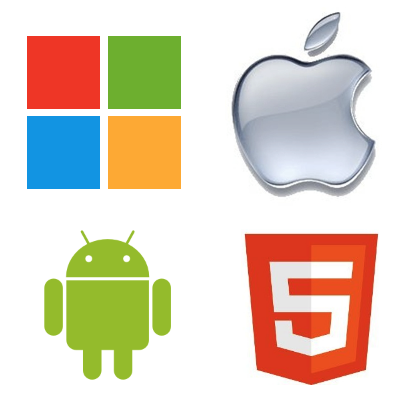 Data
Messaging
Logic
Demo: Mobile Services Line of Business app
Why offline?
Field engineers/salespeople aren’t always online
Might even be primarily offline, but still need to be productive
“Occasionally connected” scenario
Want to have a local cache if lose network access
“Primarily online” scenario
Supporting Offline Data
Access data from Mobile Services tables even when app is offline
Keep a local queue of Create, Update, Delete operations and synchronize with server when app is back online
Detect conflicts when same item is changed both locally and on server
Goal of Offline Feature
Lightweight
Cross-platform 
Currently support only .NET, but iOS and Xamarin are coming
Support both “occasionally-connected” and “primarily online” scenarios
Support multiple backend data stores
E.g., SQL, Azure Tables, Mongo, etc.
Support both Node.js and .NET backends
What Mobile Services Offline is Not
Not a database-to-database sync solution
Not intended to supplant full-featured sync frameworks
Often specialized to particular backend stores 
Often specialized to particular client frameworks/languages
E.g., can use BreezeJS for JavaScript clients (demo later)
Current preview release
Geared toward occasionally-connected apps
Explicit model: app opts in to offline feature and chooses when to push and pull data from the server
SDK includes a local store based on SQLite
Feature is configurable, can substitute your own implementation
Can detect conflicts between client and server(more on this later)
.NET client library available today
Demo: Adding Offline Support
Optimistic Concurrency
Device 1
Server
Device 2
Create
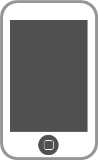 ▲, 1
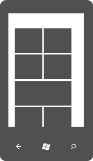 ▲, 1
Fetch
▲, 1
▲, 1
▲, 1
Update
▲, 1
▲, 1
■, 2
▲, 1
■, 2
✘
Update
▲, 1
●, 2
■, 2
■, 2
Demo: Handling conflicts
Offline Data: recap
Lightweight 
(Eventually) cross-platform
Preview for Windows Phone/Windows preview available today
Xamarin & iOS previews are coming soon
Detect conflicts using optimistic concurrency feature
Resolve conflicts using a sync handler
Can “grow into” more advanced sync frameworks
e.g., BreezeJS, Sync Framework, SQL Server Data Sync
Going Cross Platform
Options for Cross Platform
Web Sites (not really apps)
PhoneGap / Cordova
HTML / JS
Cocoas2d-x
Games
Xamarin
.NET everywhere!
Xamarin
.NET Everywhere!
WinStore + WinPhone + iOS + Android
Created by Mono engineers
Support for bindings to native libraries
Visual Studio & Xamarin Studio
Quickly updated for new APIs / SDKs
PCLs for shared code!
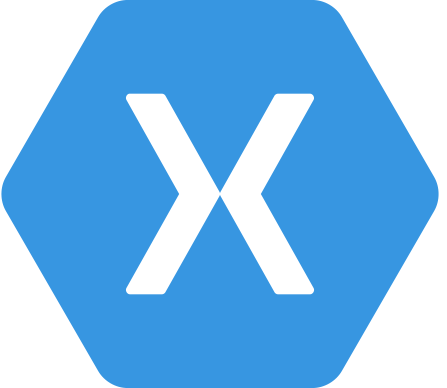 How does it work?
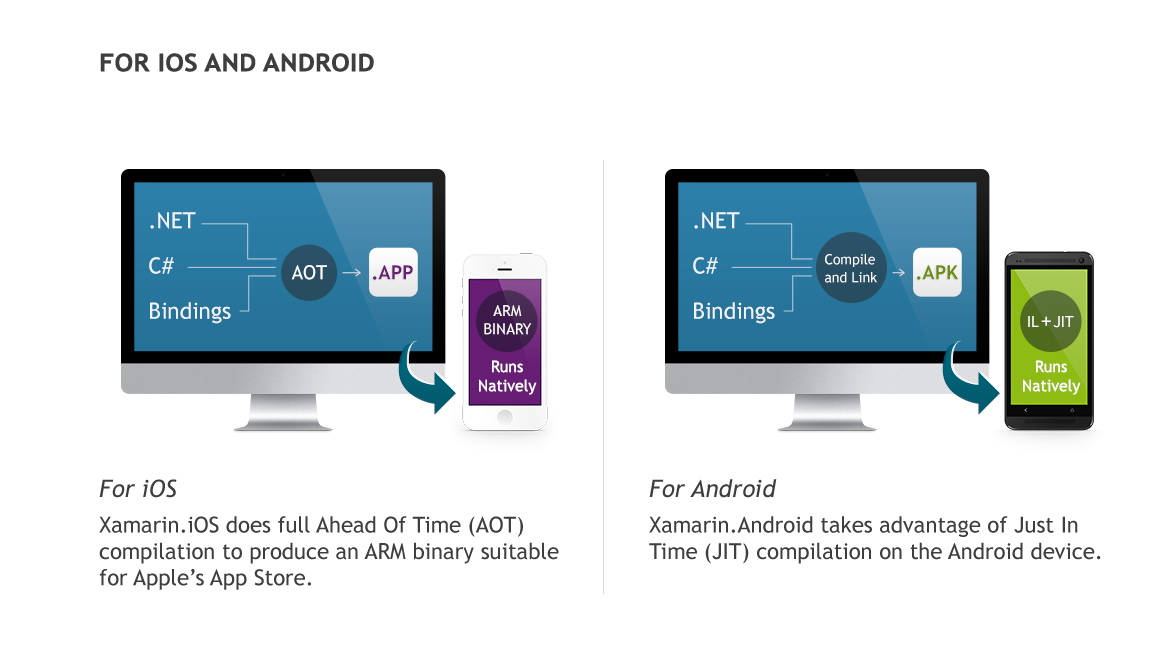 Xamarin.iOS does full Ahead Of Time (AOT) compilation to produce an ARM binary suitable for Apple’s App Store
Xamarin.Android takes advantage of Just In Time (JIT) compilation on the Android device
Demo: Creating a Cross Platform App with Xamarin
Azure Active Directory
Easily tied to on-premise AD
All the benefits of Active Directory auth
Can be tied to other SAAS
Demo:Adding AD Auth with Mobile Services
Notification Hubs
Hugely scalable push notifications
Cross platform
Independent of storing data in cloud
Tags and templates
Client and server registration
Demo: Adding Push Notifications
On-Premise Connectivity
Service Bus Relay
On-premise resource registers relay
Mobile Service talks to relay
Relay passes through to on premise
Can be secured with Mobile Service auth
On-Premise could do anything
LOB app
Database Access
Etc
Demo: On-Premise with Service Bus Relay
Recap
Mobile Services is becoming more LOB / Enterprise friendly
Great features will help make apps better
Offline data sync
AAD
Notification Hubs
Service Bus Relay
Xamarin makes it easy to reuse your .NET code for x-plat apps
Everything that was done in JavaScript can be done in .NET with Mobile Services
Further Resources
Windows Phone, offline, and NoSQL
Integrating a Mobile Service with Service Bus Relay
Push Notifications to Any Client with Notification Hubs
Powerful Mobile Apps with Mobile Services and ASP.NET Web API
Extending your On-Premises Network into Azure Securely
Contact Us
Donna Malayeri - @lindydonna
donnam@microsoft.com

Chris Risner - @chrisrisner
chrisner@microsoft.com
Your Feedback is Important
Fill out an evaluation of this session and help shape future events. 
Scan the QR code to evaluate this session on your mobile device. 
You’ll also be entered into a daily prize drawing!
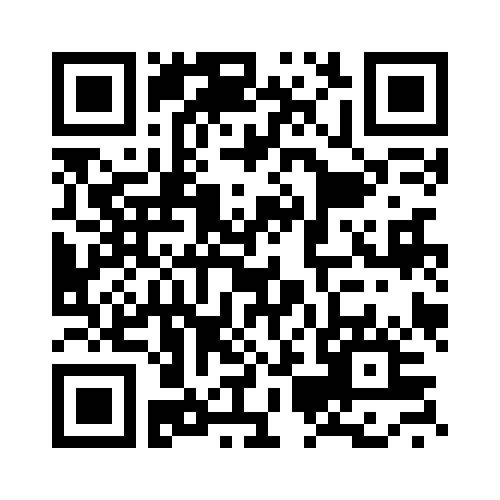 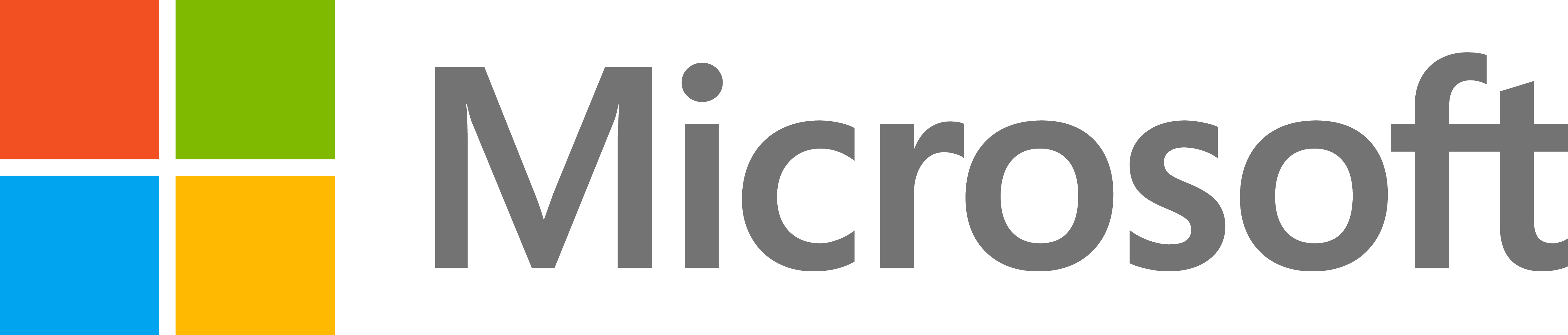 © 2014 Microsoft Corporation. All rights reserved. Microsoft, Windows, Windows Vista and other product names are or may be registered trademarks and/or trademarks in the U.S. and/or other countries.
The information herein is for informational purposes only and represents the current view of Microsoft Corporation as of the date of this presentation.  Because Microsoft must respond to changing market conditions, it should not be interpreted to be a commitment on the part of Microsoft, and Microsoft cannot guarantee the accuracy of any information provided after the date of this presentation.  MICROSOFT MAKES NO WARRANTIES, EXPRESS, IMPLIED OR STATUTORY, AS TO THE INFORMATION IN THIS PRESENTATION.